Real-time ECG and respiratory signals monitoring and interpretation using AI
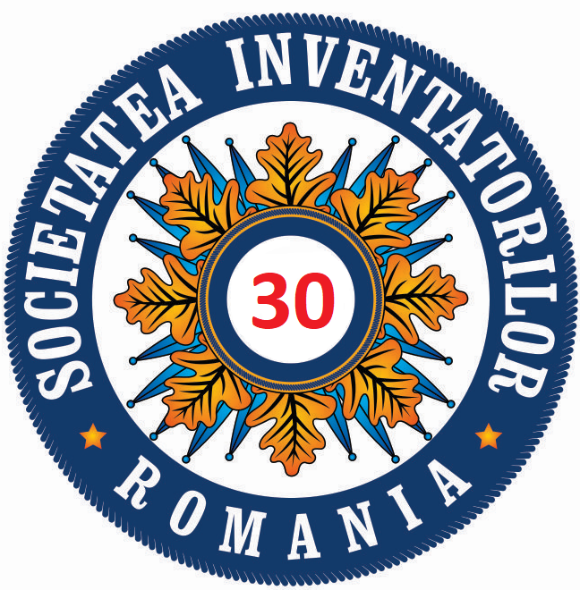 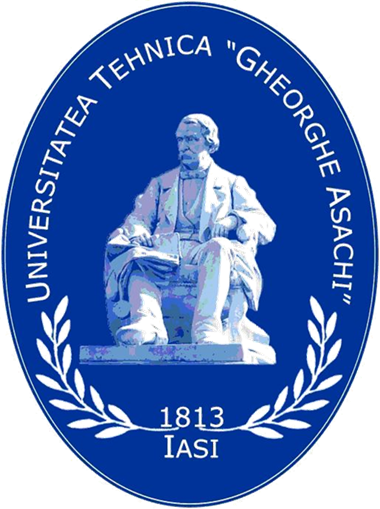 Author:Iancu Daniel
Conclusions
Introduction
Prototype
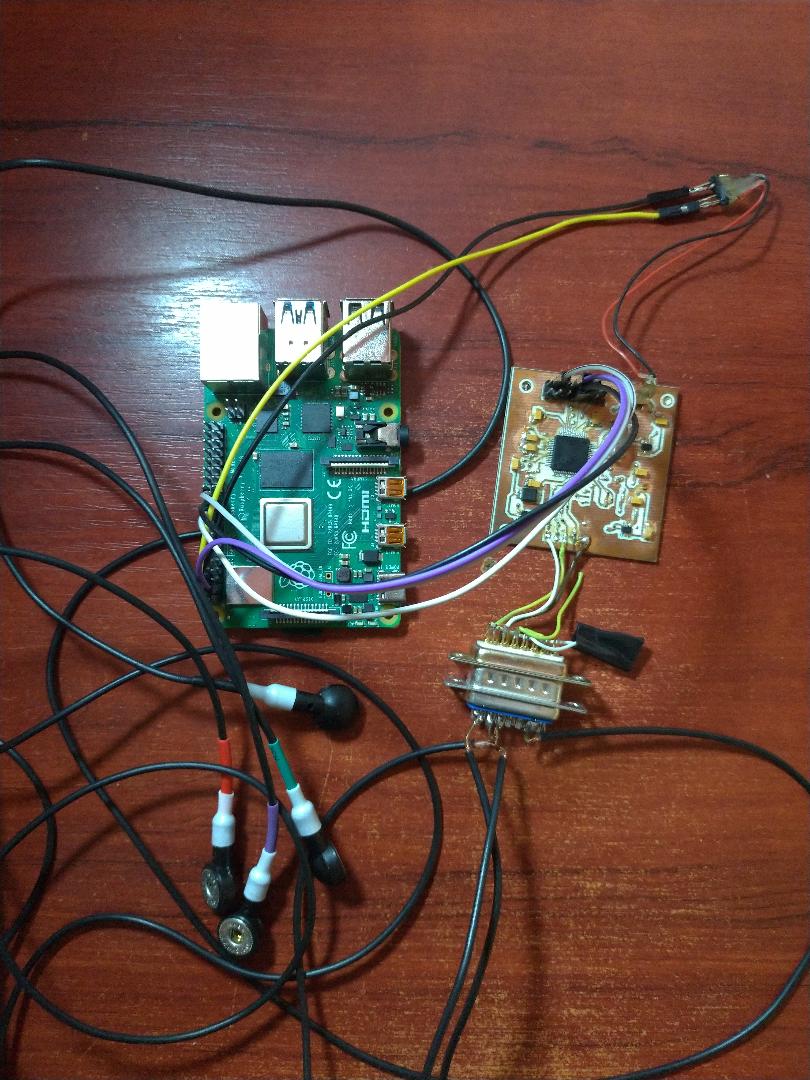 Increasing number of people bound to hospital bed ->necessity for portability
     Number 1 cause of mortality
     No human needed for interpretation -> homecare
     Combining both respiratory and EKG signals for better overall health monitoring
     BONUS: Emotion detection based on these signals
Interpeter for both respiratory and ECG signals
Open source code for faster improvements
Many interfacing options
Integration into cloud servers
Motivation and Description of Work
References
https://www.researchgate.net/publication/267097869_An_Affordable_ECG_and_Respiration_Monitoring_System_Based_on_Raspberry_PI_and_ADAS1000_First_Step_towards_Homecare_Applications
•ADAS1000 is used for the acquisition of signals.
• The information is sent via SPI to Rpi where the processing part takes place.
• After obtaining the ECG and respiratory values the system seeks to fulfill the following requirements:
	-live plotting UIR
	-ECG interpretation and emotion detection using machine-learning algorithms/classifiers32
Targul International de Inventii si Idei Practice Invent – Invest Constantin-Marin Antohi, editia 12- a, Iasi, Romania